Last night
Lhc closed 19:15
RB 78 tripped at 5800 Amps
Then ready again at 23:00
LBDS energy tracking tests
Heat run 56/67/78
Lbds
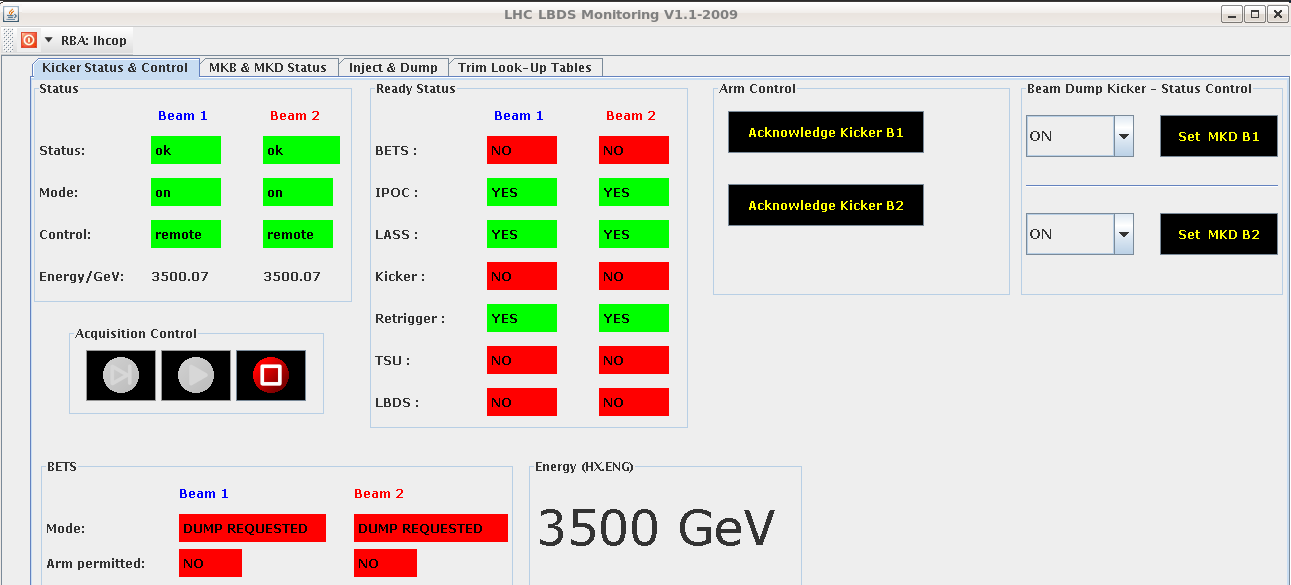 78
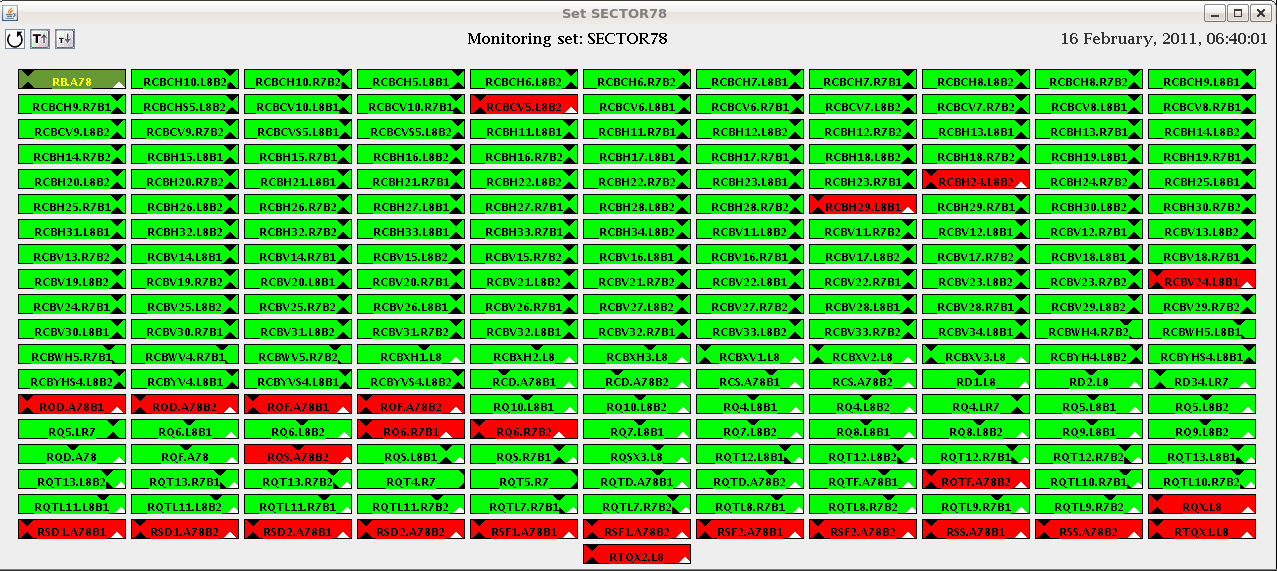 67
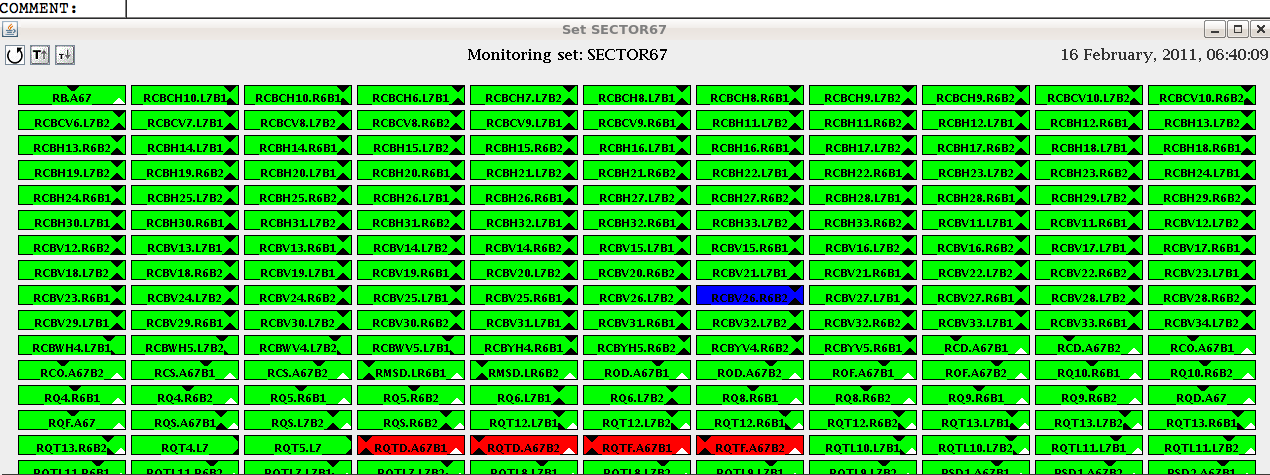 56
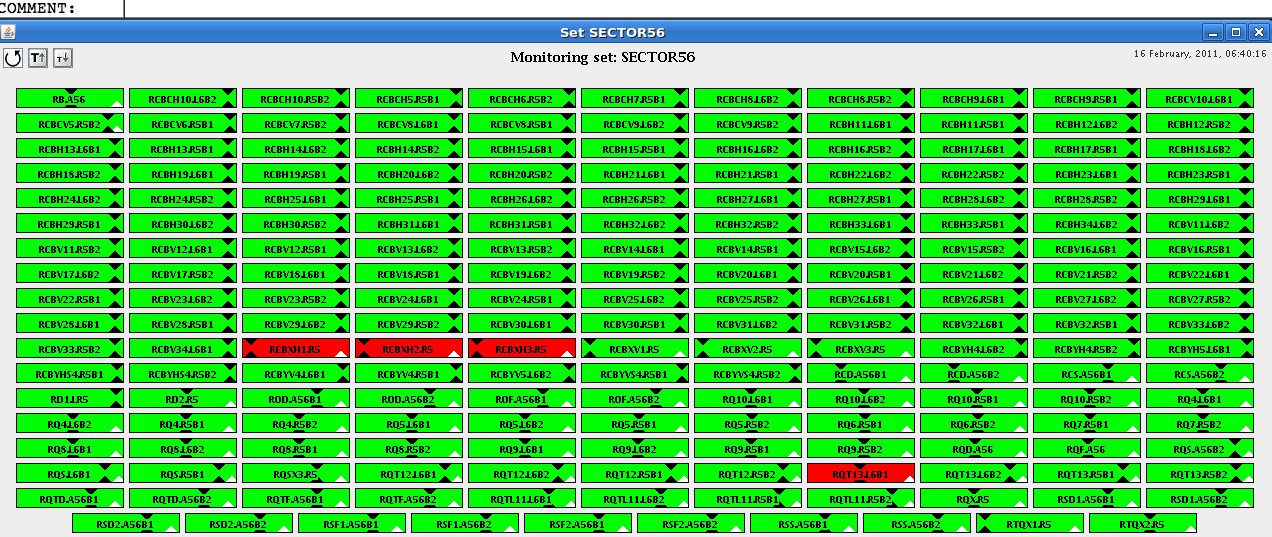 Progress of the day
BIC BLM
 Ready..
Timing
Did real injection requests under LHC mastership with injection sequencer double threaded. 
BPMs triggered fine with pre-pulse - concentrators fine with it (picked up by IQC, YASP).
 BT pre-pulses arriving synchronously at MKIs (checked on OASIS).
 IQC reacting fine. 
 Potential issues with the BCTs in IQC
publishing values > 0 without beam extracted (need to check with BI). Will add some more consistency checks in the IQC.
real dedicated filling tested ok
Frev distributed
Machine check out tests started
Progress of the day
BT
MKQ MKA AC-DIPOLE tested OK
MKI pulsing
Frev present
Prepulse trigger observed on OASIS 
Impossible to close   BIS loop
LBDS energy tracking
Q4L6 Q4R6 RMSD.LR6B1  RMSD.LR6B2 
S45,56, 67,78 ramped to 3.5 TeV
Tested SMD table problem
Progress of the day
Vacuum interlock test
Ring and Exp’s ready
Valves opening  today
Interlock tests Done 1 3 4 5 6 7
The vacuum valve functionality and interlock logic into the BIS have been tested  for  Pts 2 and 8. All is OK except for the validation of the interlock logic in and around the MKIs
PC
 56 67 78 heat run
MSI 2/8 heat run
Tl’s interlocked element heat run done
Warm Magnet ON
SMP
Done ok.
Open issues & Access
Handshake done 
Few issues found continue on  Friday morning

BT
LBDS MSD Bets table faulty
Access needed point 6
PC’s
After first real heat run 
Several pc’s tripped see sector status
Open issues & Access
Vacuum 
Still an issue in LSS2/8
To be completed tomorrow
 Validation  of TOTEM and ALFA interlock logic need detailed tests and as they use the collimator control system, need to be coordinated with Stefano.

RF
Prepulse tests Alice and LHCb 
To be tested during Beam test Ti2 Ti8

BIS
BIC
BTV-BSRT signal
 interlock fault UA47R4 B1 (mask)
 access
Planning
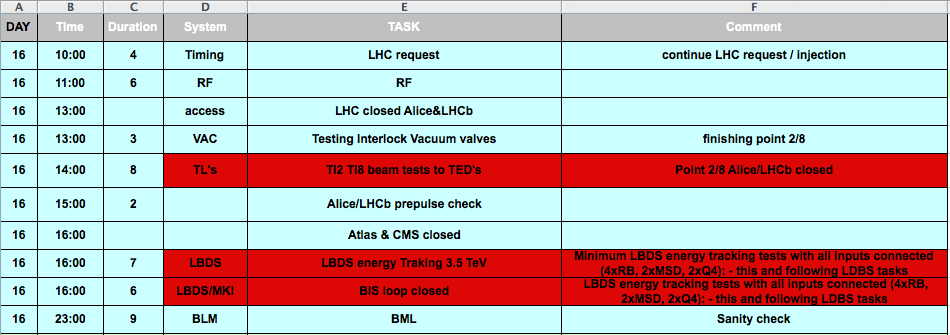 LSA
New LSA functionality
Tested the  incorporation process with the new parameters:
START-OF_BEAMPROCESS
END_OF_BEAMPROCESS
PREVIOUS and NEXT optics for the incorporation rules. Works fine for matched optics and for intermediate stopping points.
 Greg has the green light to release the new functionality 
Laurette modified the sequencer tasks related to the SMP changes(FORCE/UNFORCE SFB and RELAXED THRESHOLD)